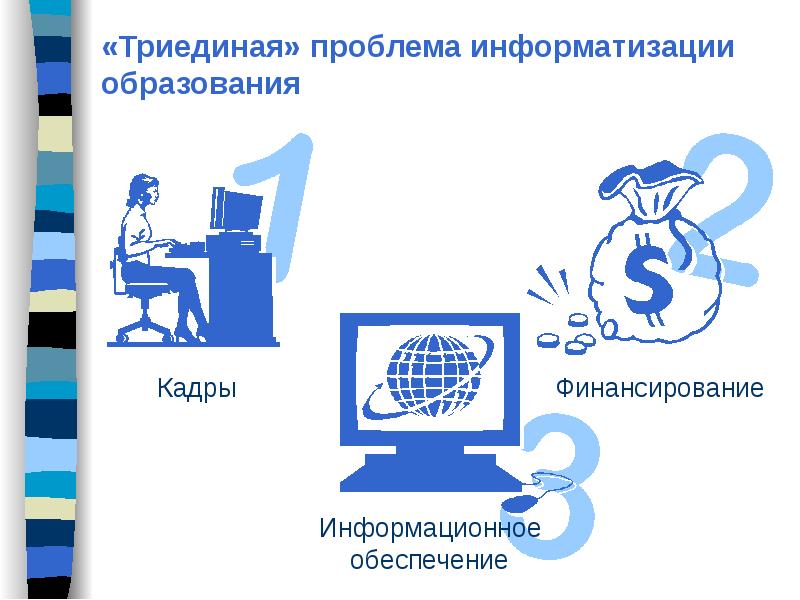 Основные направления информатизации МБОУ СОШ №6 г.Ипатово
Схема информатизации МБОУ СОШ №6 г.Ипатово
Школьный  Центр
информационных технологий 
(ЦИТ)